Welcome to Strand #1!
Data-Informed Decision Making
Materials
http://vtss-ric.org
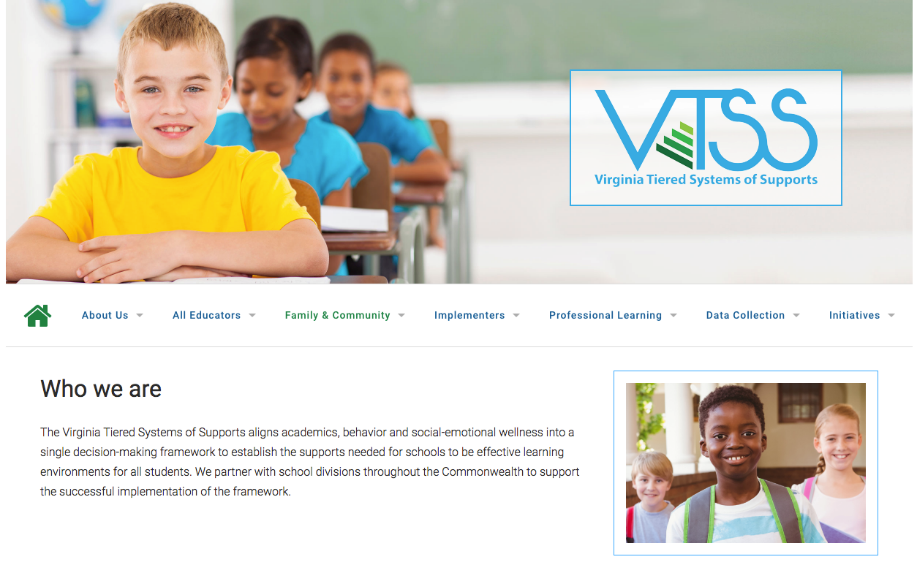 What will we know?
Effective and efficient data informed decision-making systems start with strong meeting foundations and the development of an integrated data dashboard
Data informed decision-making systems support adults in the effective and efficient implementation of equitable instructional practices for teaching academic, behavior and mental wellness skills.
What will we do?
1. Develop team meeting foundations for effective decision making (Implementation Matrix 2.C).
2. Complete a data audit and data inventory (Implementation Matrix 2.A).
3. Develop action items for an implementation plan to provide division leadership team(s) and building level teams with access to an integrated data dashboard (Implementation Matrix 2.A and DCA #14 and 19) that includes fidelity AND student outcome data.
4. Select or revise a clear process for data-informed decision making with a focus on teaching and learning (Implementation Matrix 2.B, DCA #15).
VTSS Implementation Matrix
Implementation Logic in Practice
Progress Monitoring
Implementation Matrix 2.A., 2.B.
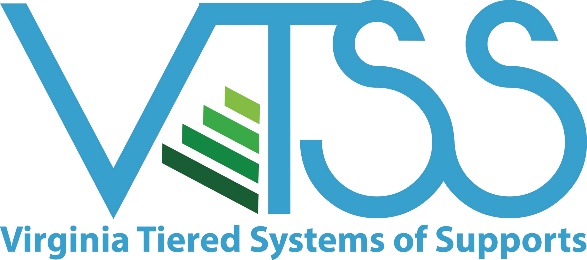 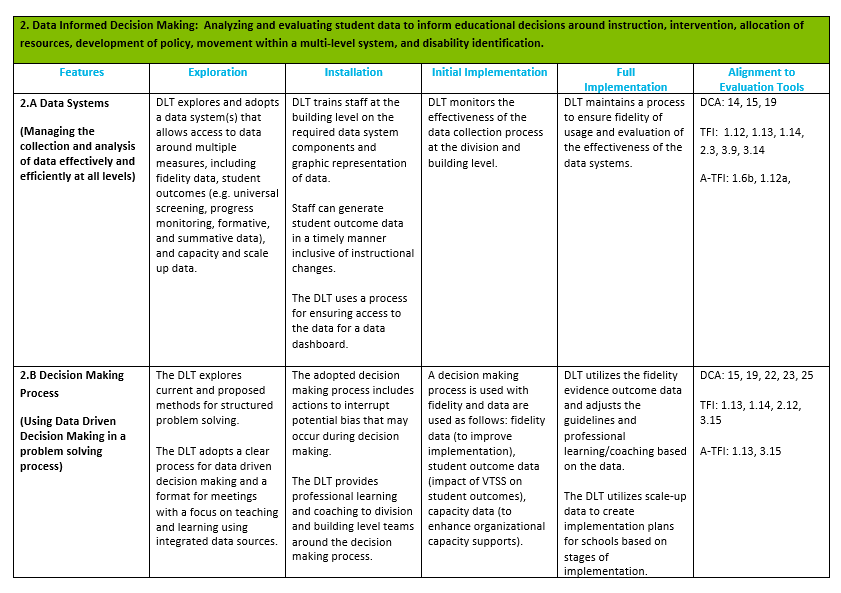 Implementation Matrix 2.C, 5.A
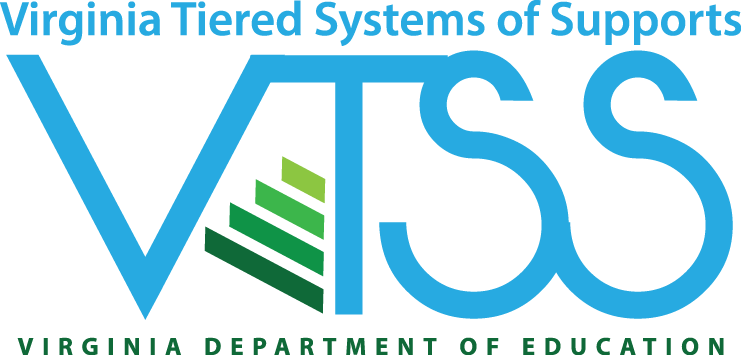 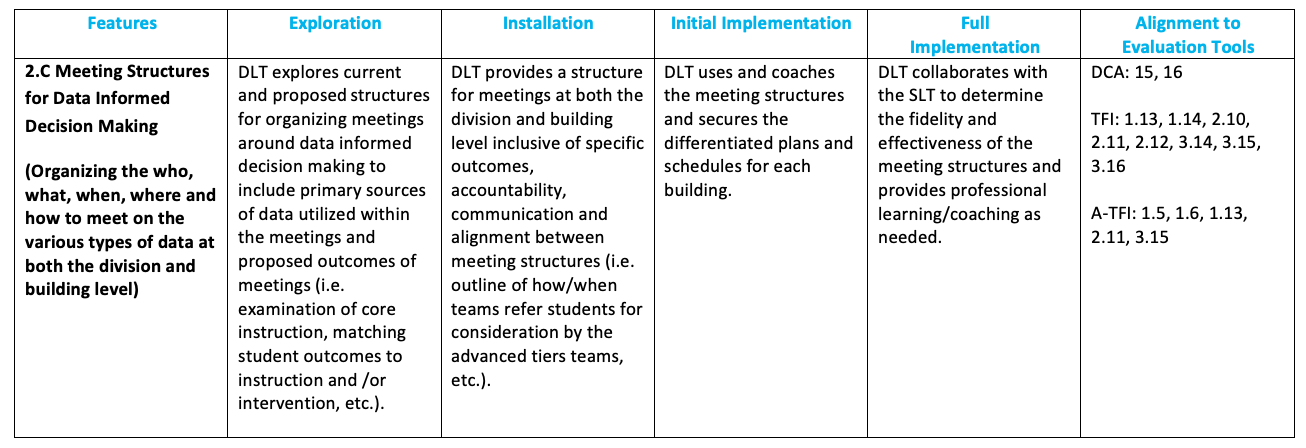 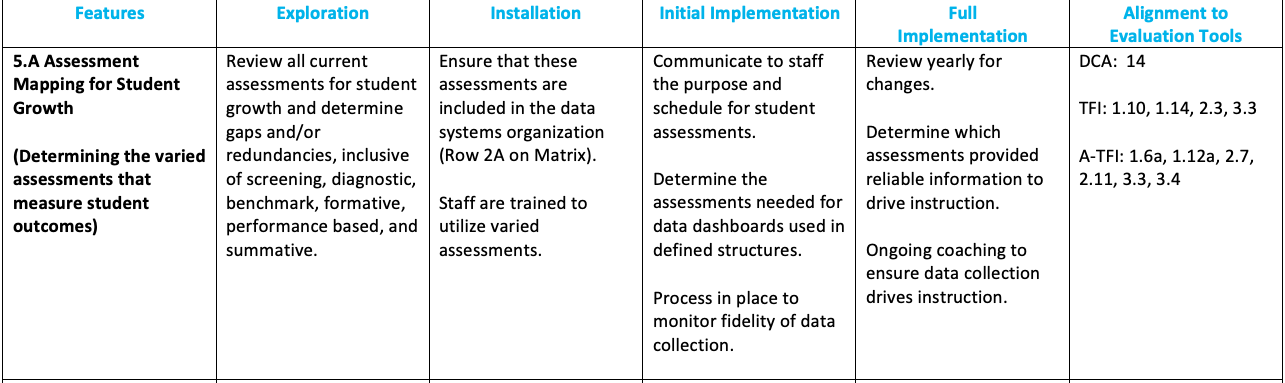 TEAM MEETING STRUCTURES
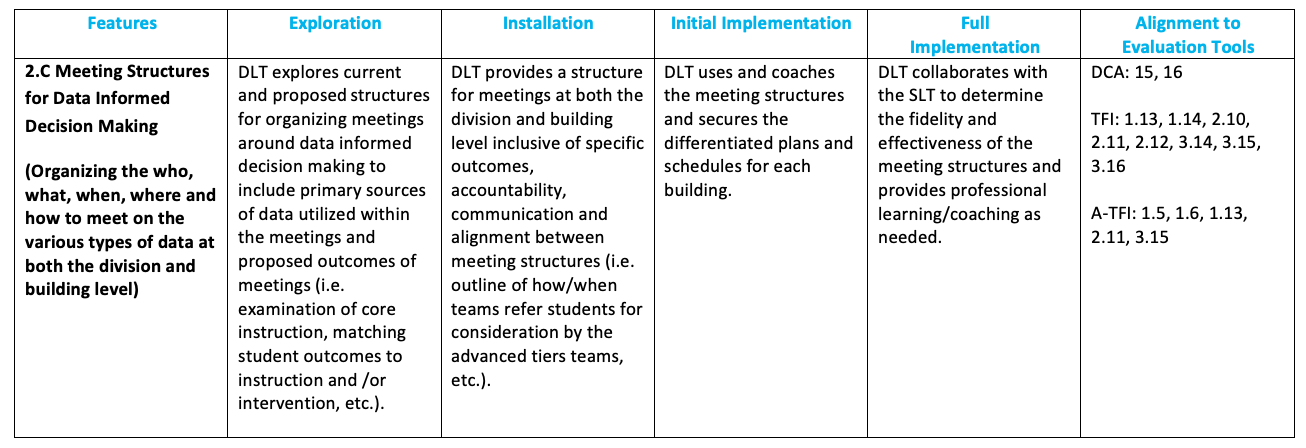 Components of Effective Team Meeting Structures
Components
2.C Installation Phase
DLT provides a structure for meetings at both the division and building level inclusive of specific outcomes, accountability, communication and alignment between meeting structures...
Predictability
Participation
Accountability
Communication
Quick Task
You are getting ready to see 4 slides as a follow-up to the 4 components of effective team meeting structures for the division.

Take notes on each slide about where you see your team currently.  After the 4 slides, you will be put in a breakout room with your team to discuss.
Four Features of Effective Meetings
Defined roles, responsibilities, and norms
Start and end on time (get agreement to extend)
Use an agenda and stick to it
Data are reviewed within every meeting
Next meeting is planned
Predictability
Participation
Accountability
Communication
Four Features of Effective Meetings
80% of team members are present and actively engaged
Executive decision makers are present at each meeting
Predictability
Participation
Accountability
Communication
Four Features of Effective Meetings
Facilitator, minute taker and data analyst come prepared and complete responsibilities in the meeting
Process is used to monitor progress of implemented solutions
Document all decisions
Efforts are achieving desired outcomes for students
Predictability
Participation
Accountability
Communication
Four Features of Effective Meetings
All regular team members get access to meeting minutes within 24 hours of the meeting.
Team members keep team meeting norms and agreements
Decisions reflect to whom the information needs to be communicated
Predictability
Participation
Accountability
Communication
Team Meeting Video
Please see your state VTSS coach for access to this video.
DATA ANALYSTS
AN IMPORTANT ROLE FOR EFFECTIVE PROBLEM SOLVING
Additional
Data Analyst Examples
Division A:  This division has subgroups that report the data to the division leadership team, i.e. literacy. 

Division B: The data is organized by the accountability and testing staff.

Division C: A sophisticated data systems exists.  The data analyst is the “driver” in the meeting.
The role of the data analyst(s) can vary depending on the platform, size of division, etc..  
HOWEVER: Be sure that you are always coming back to monitor the goals you set in your data informed decision making process and that someone is responsible for having it available.
Let’s Plan: Meeting Structures
1. Preferred Outcome for Meeting Structures

(What do you want your meetings to look like, sound like…)
2. Current Situation
3. Forces Preventing Us From Moving Towards Our Preferred Future
4. Forces Driving Us Toward the Preferred Future
Let’s Put It All Together
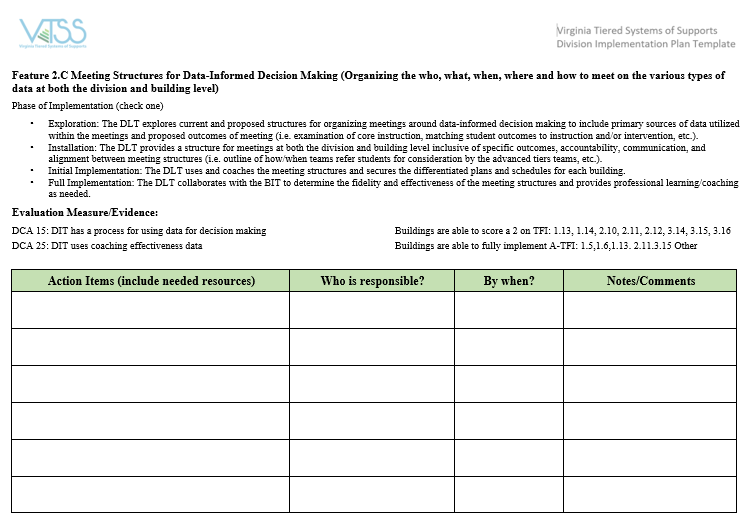 DATA SYSTEMS AND DASHBOARDS
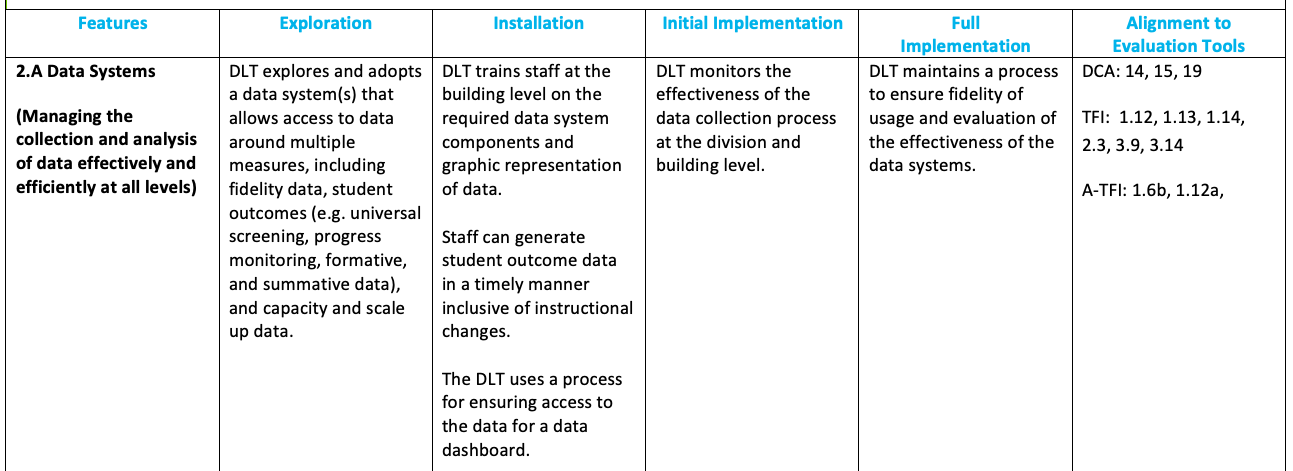 Data Audit and Inventory Tools
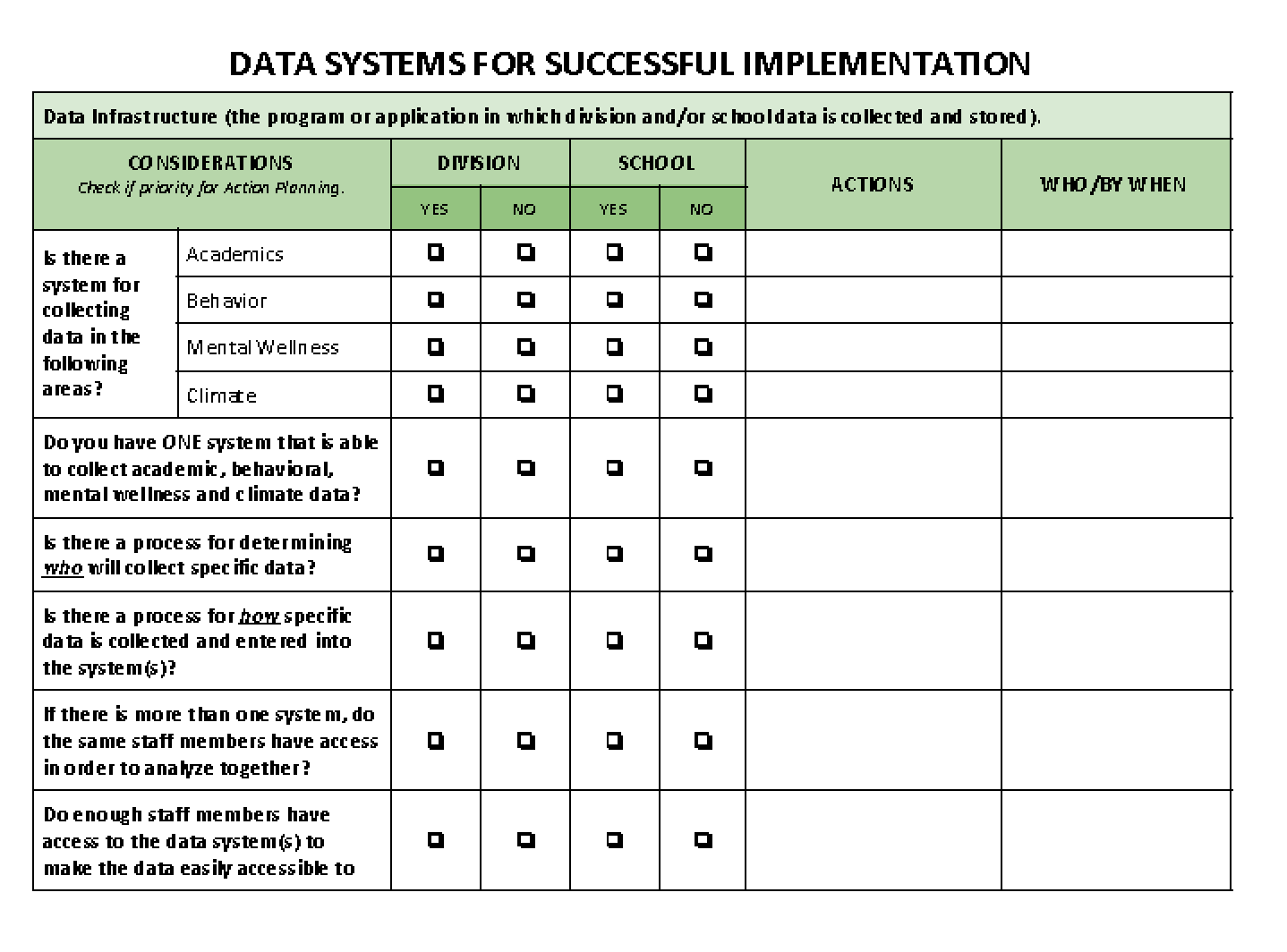 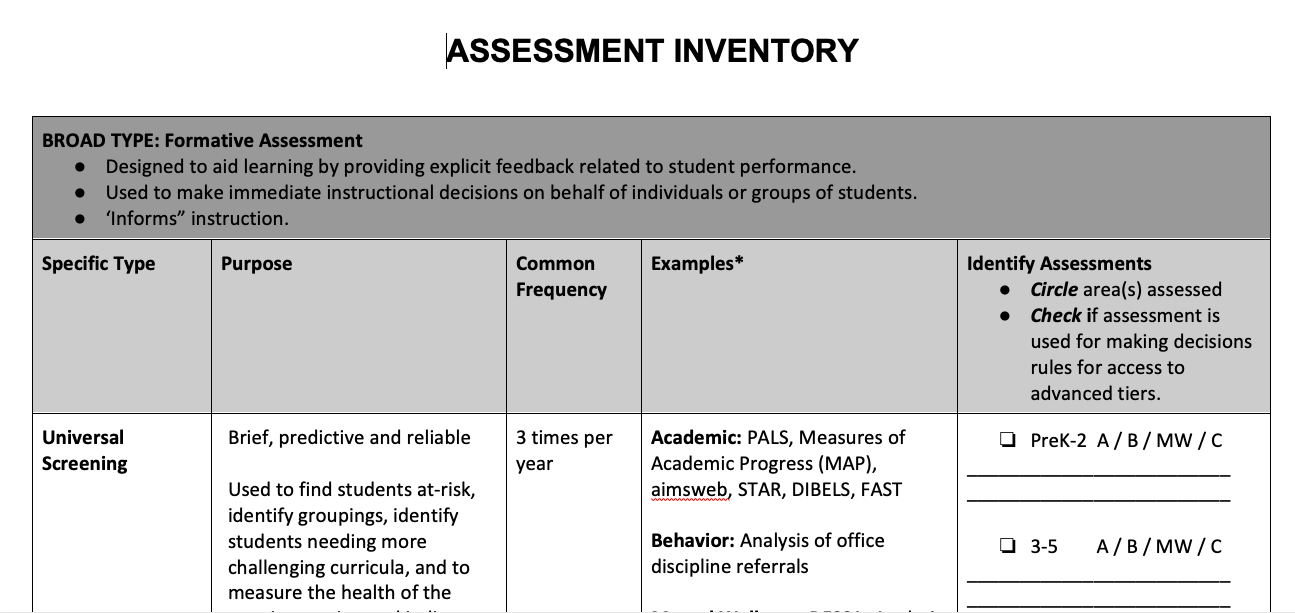 Developing a Division Data Dashboard
Step 1 – what data do you collect at the school level?
 
Step 2 – do you have a platform and a system for getting the data entered?

Step 3 – what are the critical indicators you would look for at the division and how will you report them?

Step 4 – determine how to disaggregate the data – does the system allow for this?

Step 5 – determine the process for gathering and presenting the data; who is positioned to do this?
Step 1
Data you collect in schools and/or are available in your current system. This comes from the Assessment Inventory.



Start with where you are currently, and what you are collecting now in our current reality:  attendance? 
ODR? reading level?
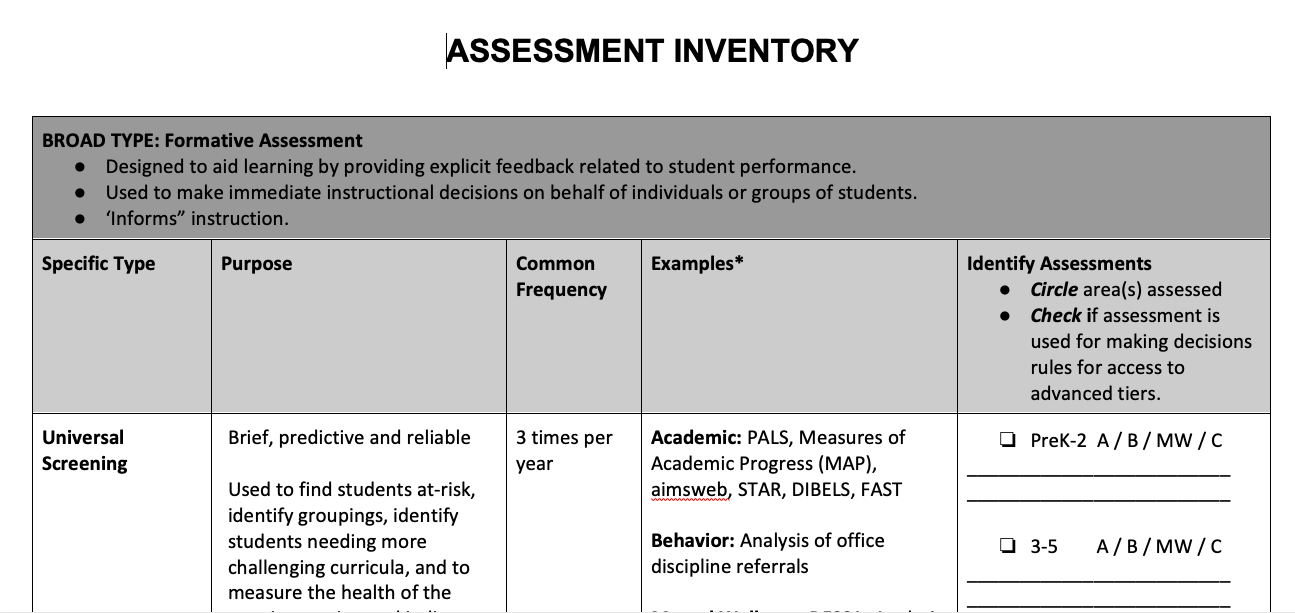 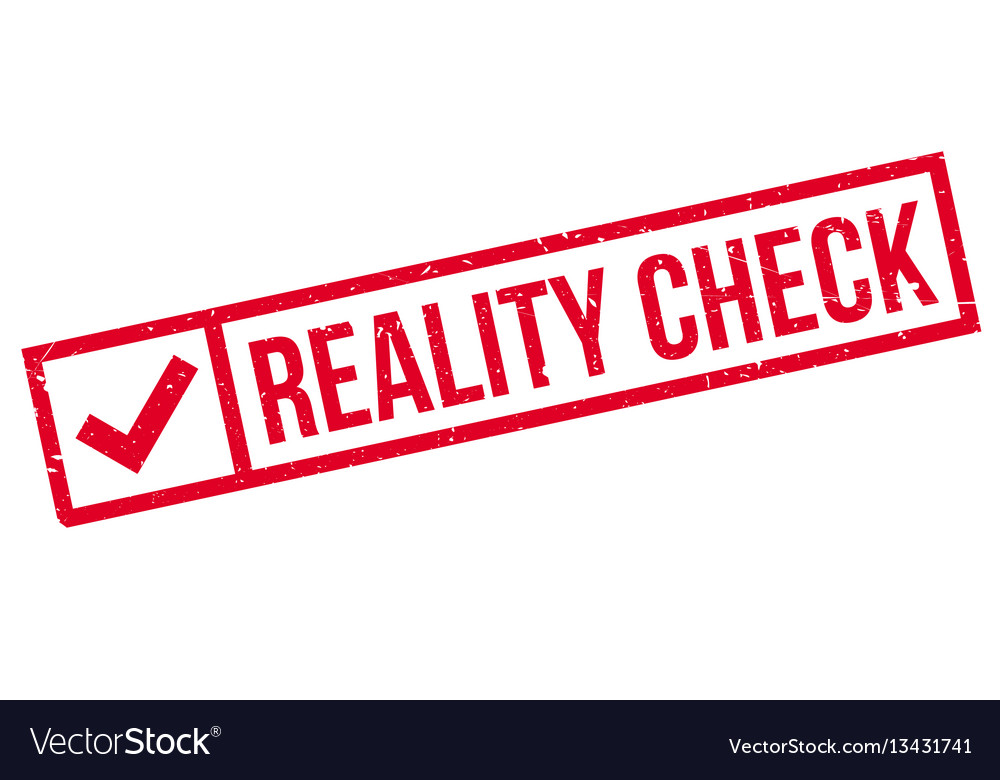 Step 1 Continued
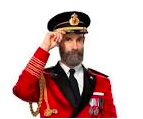 Thanks Captain Obvious…  2 key ideas:
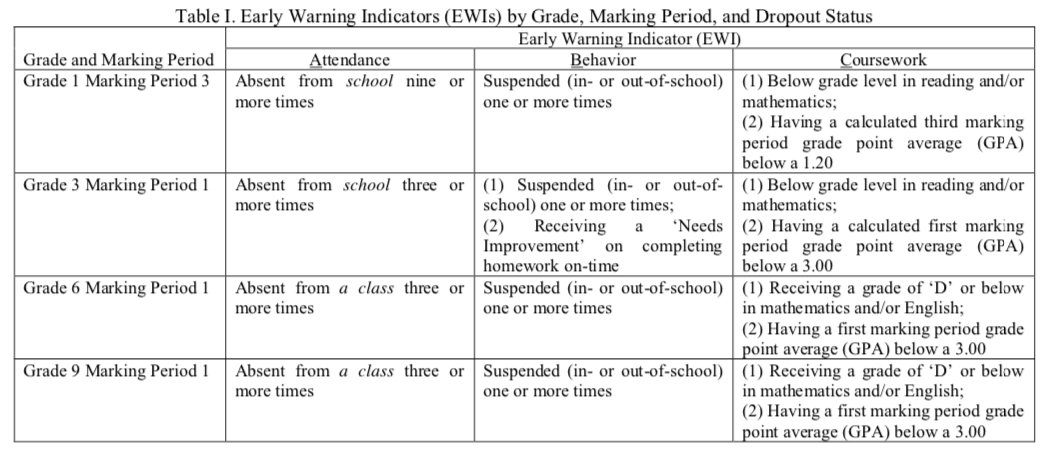 Refer to Materials:  Montgomery Risk Factors
What are new risk factors from our current reality?
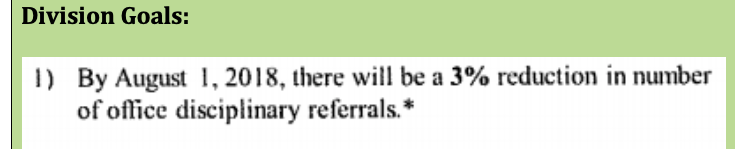 Step 2
What is your platform?  If you are just now deciding, that’s OK!  You may have some different sources and need the data analyst to put them together. This information comes from the data audit (“Data Systems for Successful Implementation”).

We can ALWAYS use the Excel sheet. 

(Hint:  When we document our Data Informed Decision Making, we need to make sure that we have the data points to measure our goals on this dashboard along with other division goals.)
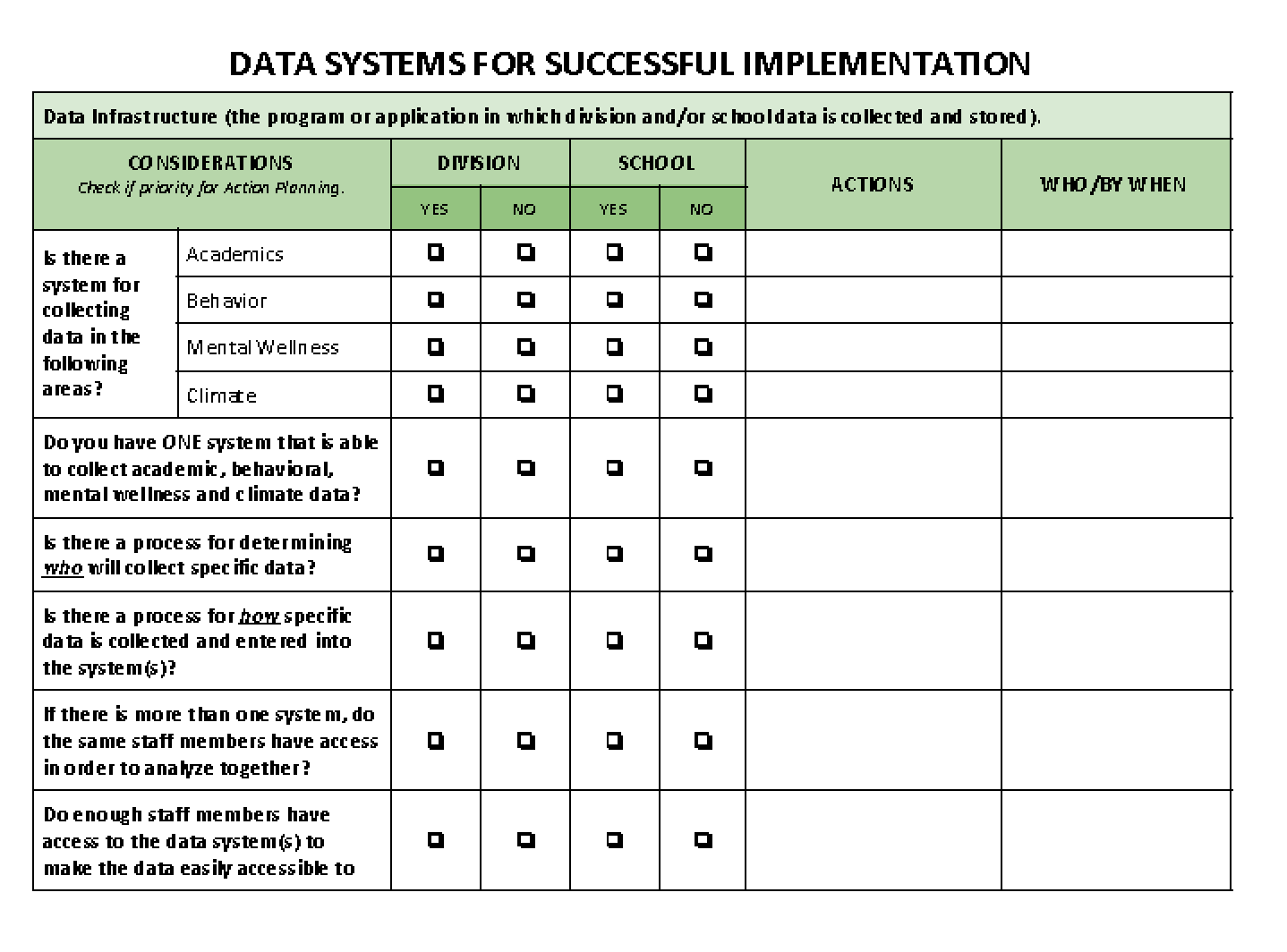 Step 3
You have considered all of the various types of data the schools collect and have a platform onto which to put the data. Now: 

1. What will you put on the division dashboard?  
2. How will you format the data? (i.e., percent above or below, number of students, etc.) 
3. How will you organize schools (i.e. elementary, middle, high or you only have 3 schools so they are all on a separate sheet)
Step 4
Starts with the balcony view

Determine if you are able to disaggregate the data 

Example:  80% of students pass the Math SOL.  Who is in the 20%?

(Hint:  some help on this is coming up soon!)
Step 5
Decision Time!

Who will be responsible for putting the data sets into the platform?
  
What are the guidelines for the schools as to when the data should be available?

Revisit the data analyst role; what is their responsibility?  

Who will help with the technology?
Let’s Put It All Together
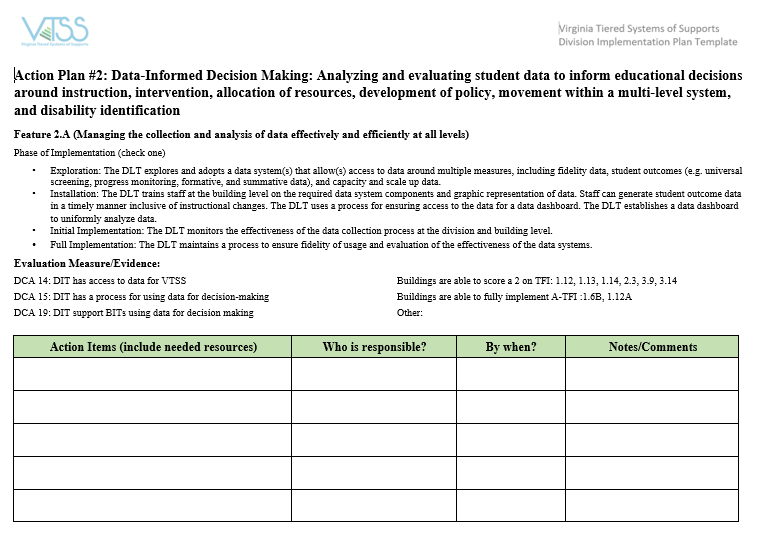 DATA INFORMED DECISION MAKING PROCESS
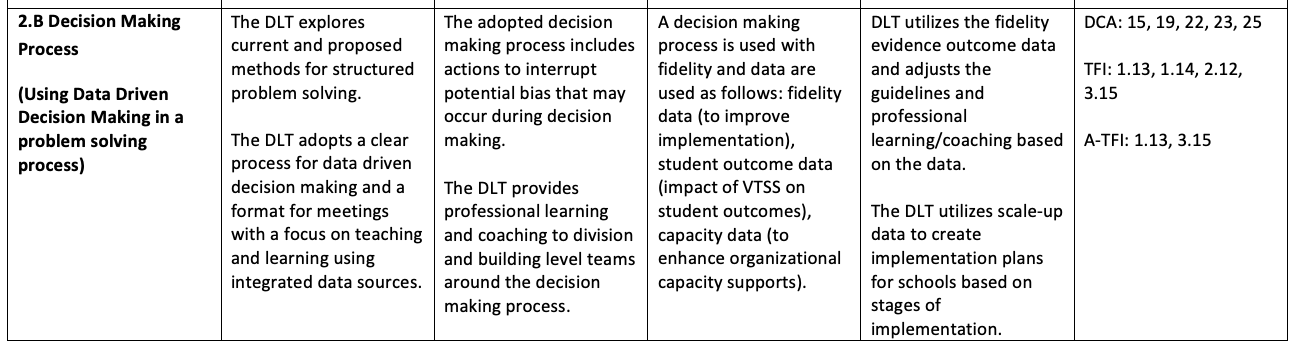 Let’s Practice
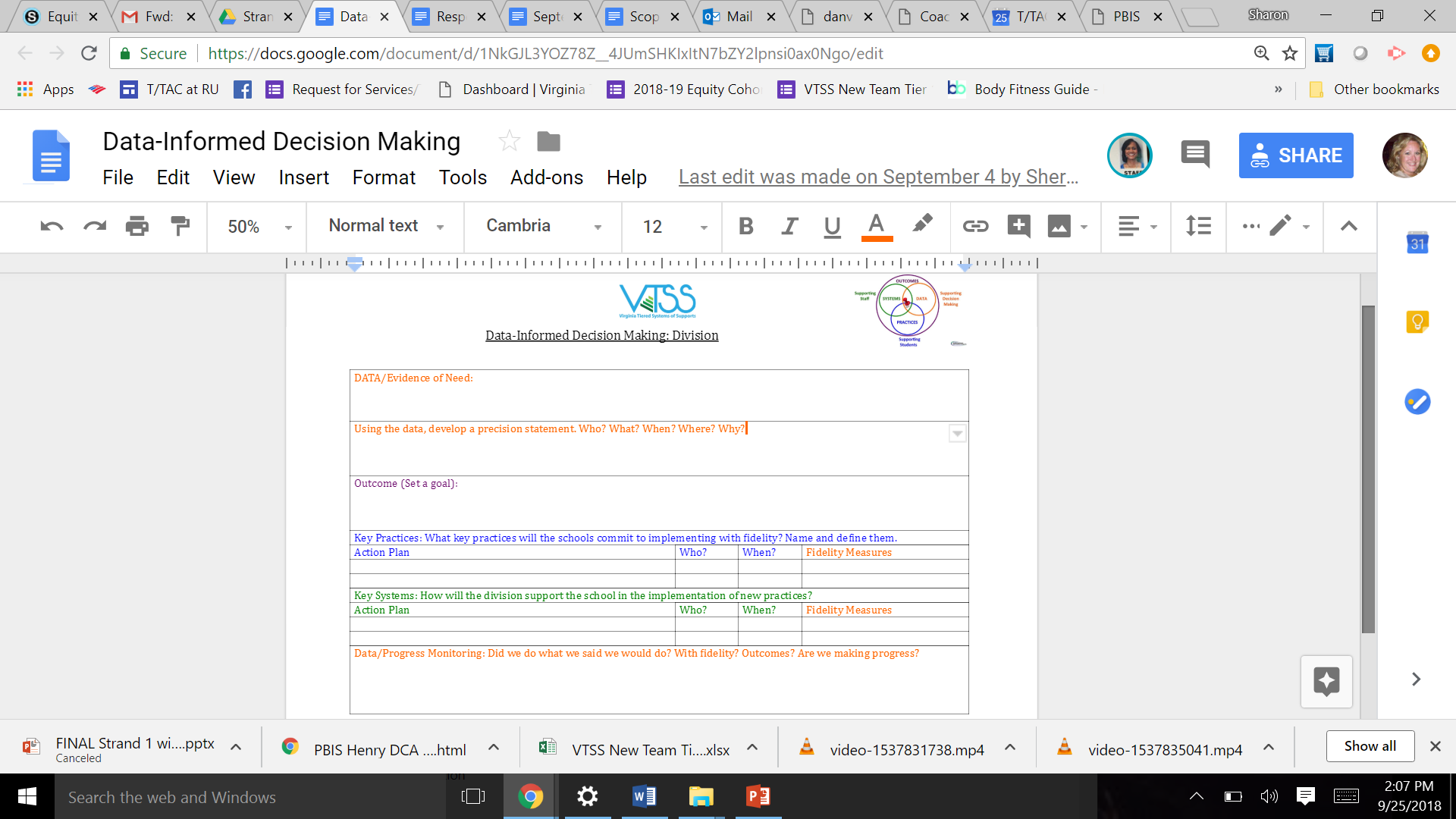 Case Study
Data/Evidence of Need
Here, we answer the following question: Is there a problem? What is the data that indicates that there is a problem that needs to be addressed? 
If possible, put links to the data sources (e.g., charts, graphs, reports) that will be used in problem solving and decision making in this section of the DIDM tool.
Disproportionality
Show the formula and walk through how to calculate disproportionality.
Case Study: Data/Evidence of Need
Review the data provided for the case study.
Is there a problem? What is the data that indicates that there is a problem that needs to be addressed?
Precision Statement
Using the data, precisely define the problem by identifying who, what, when, where, and why.
What is the problem? Who is having the problem? When is the problem occurring? Where is the problem occurring? Why is the problem occurring?
Precision Statement
Remember, the division’s role is to provide the support necessary for schools to make changes. When answering the these questions, particularly the why, consider the following...
Precision Statement
Are there/were there critical supports in place to make the needed change?
Is there/was there adequate professional learning, coaching, administrative support, performance feedback, and data to make “real time” decisions?
Were the right action steps take at the right time to ensure fidelity of implementation?
Precision Statement
4. Were the right people taking responsibility for guiding the change process?
5. Were the practices and innovations learnable, teachable, doable, and assessable in practice?
6. Was there sufficient support for barrier busting?
Case Study: Goals
Goals
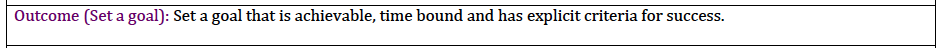 Case Study:  Division’s Measurable Goals
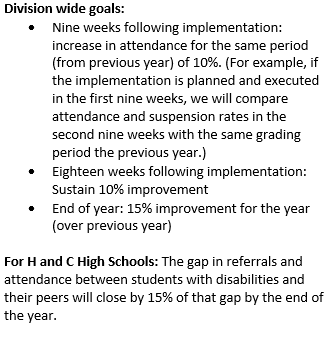 Case Study Practices
Practices
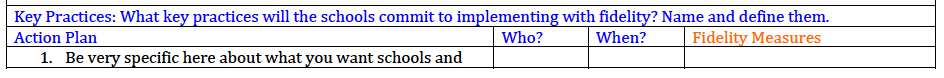 Case Study:  Division’s Practices
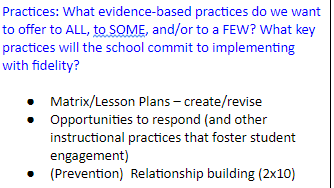 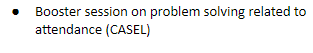 Case Study:  Practices Action Steps
Implementation Action Step
Who?  By When?
Case Study Systems
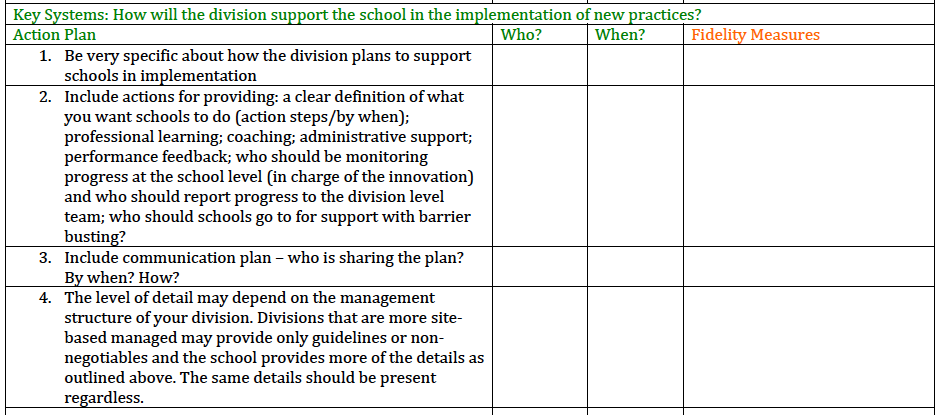 Case Study:  Division’s Systems Support
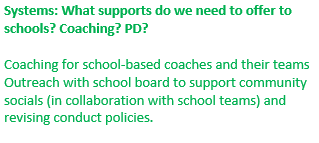 Case Study:  Division’s Systems Support
Implementation Action Steps
Who?  By When?
Case Study Progress Monitoring
Progress Monitoring
Data/Progress Monitoring: Did we do what we said we would do? With fidelity? Outcomes? Are we making progress? 
Did it work?
Case Study:  Division’s Progress Monitoring
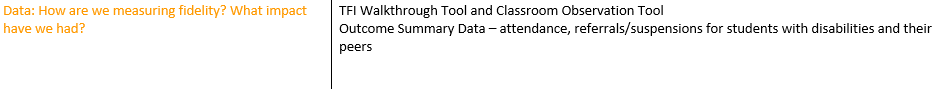 Let’s Put It All Together
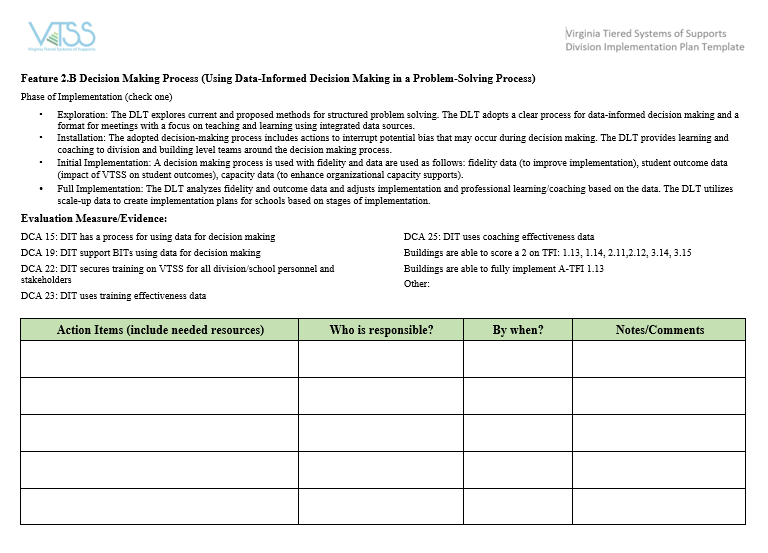 HOMEWORK
During the next session (Session B on December 3rd OR 5th), we will: 
Apply the established DIDM process to your area of concern for practice and reflection.
Your division will be your case study.
Bring data on an area of concern for your division. The data should have charts, graphs or other easy to read reports for the team to make decisions.
QUESTIONS???
See You Soon!
Please remember to fill out the evaluations.